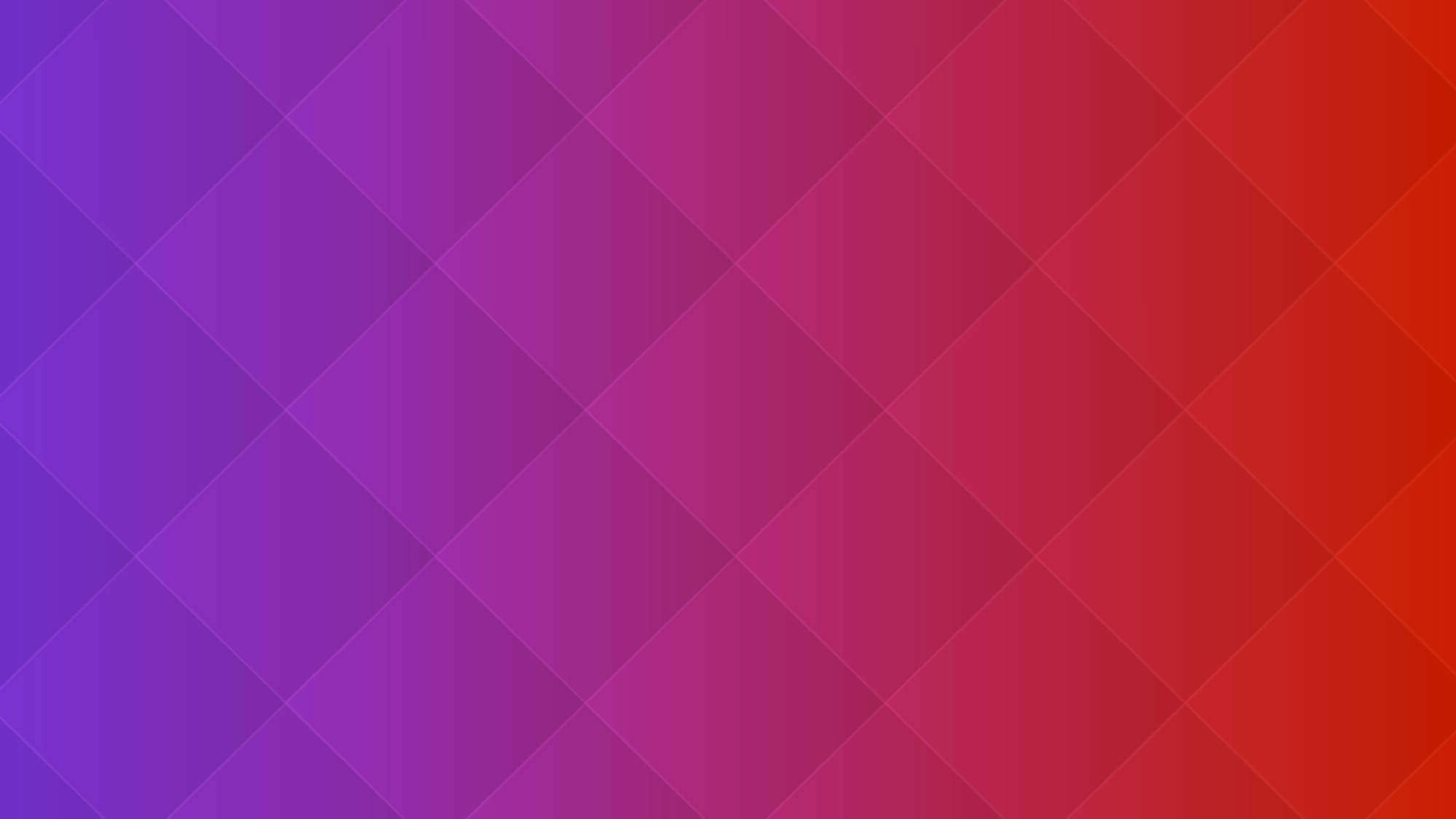 Bilişim Hukuku
Ünite 6 : E-Ticaret
Öğr. Gör. Salih KİRAZ
Elektronik Ortamda Sözleşmeler
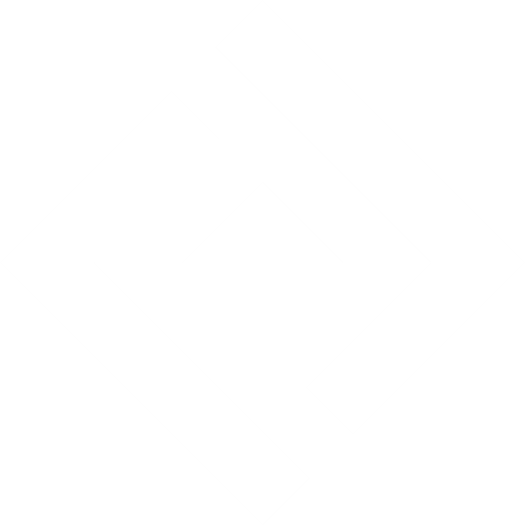 Elektronik Ortamda Reklamlar
Konular
Elektronik Ortamda Haksız Rekabet
Elektronik Ortamda Sözleşmeler
Elektronik Ortamda Sözleşmeler
Elektronik ortam, insan hayatının vazgeçilmezi olan sözleşmeler alanını da etkilemiştir.

 İnternetten yemek veya çiçek sipariş etmek, seyahat ya da konser bileti almak sıklıkla yapılan bir hukuki işlemdir, yani sözleşmedir.
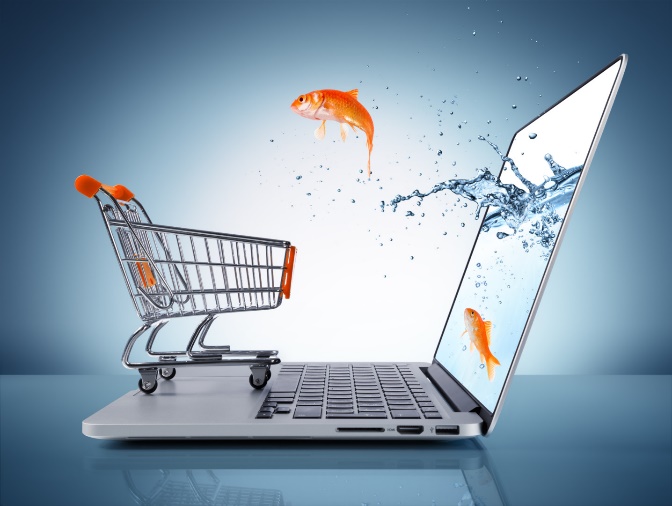 Elektronik Ortamda Sözleşmeler
Elektronik ortamda sözleşmelerin avantajları :

 1. Zamandan tasarruf

 2. Kolay karşılaştırma

 3. Mal ve hizmetlere kolay ulaşım

 4. Mesafelerin engel olmaktan çıkması
Elektronik Ortamda Sözleşmeler
Türkiye’de e-ticaret hacminin yıllara göre büyüme oranları şu şekildedir:

 2009-2010: %40,61
 2010-2011: %46,32
 2011-2012: %34,35
 2012-2013: %37,44
 2013-2014: %35 
 .. ..
Elektronik Ortamda Sözleşmeler
E-Sözleşme taraf iradelerinin elektronik ortamda yani yüz yüze gelmeksizin karşılaştığı ve uyuştuğu elektronik ortamda kurulmuş sözleşmelerdir.
Elektronik Ortamda Sözleşmeler
Bu örnek bir e-sözleşme sürecidir
Elektronik Ortamda Sözleşmeler
Elektronik Ortamda Yapılan Sözleşmelerin Yasal Çerçevesi
Elektronik ortamda kurulan bir sözleşmeye uygulanacak olan çok sayıda yasal düzenleme bulunmaktadır.

Sözleşmenin kurulmasına ilişkin temel düzenlemeler Borçlar Kanunu’nda yer almakla birlikte, başkaca düzenlemeler de sözleşmenin kuruluşunda göz önünde bulundurulmalıdır.
Elektronik Ortamda Sözleşmeler
Sözleşmelerin Kurulmasında İrade Açıklamaları *

BK m. 1’e göre sözleşme, tarafların birbirine uygun ve karşılıklı irade açıklamaları ile kurulur.

İrade açıklamalarının elektronik ortamda yapılması mümkündür

Elektronik ortam sadece bir aracıdır
İrade açıklaması doğrudan bir yazılım tarafından oluşturulmaktadır 

* İrade Açıklaması: belirli bir hukuki işlemin gerçekleştirilmesine yönelik arzunun ifade edilmesidir.
Elektronik Ortamda Sözleşmeler
Bir kimsenin sözleşme kurmaya yönelmiş olan irade açıklaması, chat, skype, facebook sohbeti veya elektronik posta ile yapılabilir. Ya da bir web sayfasında ‘fare’ yardımı ile bir sözleşmenin kabul edilmesi gibi. 

 Elektronik irade beyanı, ister elektronik ortam kullanılarak yapılsın isterse bilgisayar üzerinde yazılmış bir program aracılığıyla karşı tarafa açıklansın,  sonuç değişmemektedir ve irade beyanları gerçekte bir insan iradesine dayanmaktadır. Bu nedenle elektronik irade açıklamaları geçerli bir irade beyanı olarak kabul edilir. 

Elektronik irade beyanının etkili olabilmesi için irade açıklamasını yapan kimsenin irade beyanını karşı tarafa göndermesi, bunu yaparken de genel ilkelere göre gönderenin yapması gereken her şeyi yerine getirmesi gerekir
Elektronik Ortamda Sözleşmeler
İrade Açıklamalarının Tasnifi: Öneri ve Kabul

Sözleşmenin kurulması için esaslı unsurları içeren ve kabul edildiği takdirde sözleşmenin meydana gelmesini sağlayan nitelikteki irade açıklaması öneri olarak adlandırılır. Öneri bir kişiye yapılabileceği gibi birden fazla kişiye de yapılabilir.
Elektronik Ortamda Sözleşmeler
Elektronik Ortamda Açık ve Örtülü İrade Açıklaması 

 Borçlar Kanunu, örtülü kabulü, belirli bir süre susmaya veya başka bir deyişle reddetmeme hâlinde kabul etmiş ve sözleşmenin kurulacağını hükme bağlamıştır (BK m. 6). 

Oysa, bilişim ortamlarında istisnai durumlar haricinde örtülü kabule yer vermemek gerekir. Yani bir bilişim sisteminde sadece ekrandaki teklifin belli bir zaman içinde reddedilmemesi irade açıklaması olarak kabul edilemez.
Elektronik Ortamda Sözleşmeler
Hazır Olanlar ve Olmayanlar Arasında İrade Açıklamaları

 BK m.4/2, telefon, bilgisayar gibi iletişim sağlayabilen araçlarla doğrudan iletişim sırasında yapılan öneriyi, hazır olanlar arasında yapılmış bir öneri olarak saymaktadır. 

MSN, IRC (Internet Relay Chat), Gmail ya da Facebook sohbet odalarında arada herhangi bir kaydedici sistem olmaksızın irade beyanları internet altyapısı ya da telefon hattı sayesinde ekranda zaman farkı olmadan görülebilmektedir. Bu arada belirtelim ki ses ya da görüntünün birkaç saniyelik gecikmesi, kanun koyucu bakımından dikkate alınmamıştır. Bu hâlde hazır olanlar arasında bir irade açıklaması vardır.
Elektronik Ortamda Sözleşmeler
Hazır Olanlar ve Olmayanlar Arasında İrade Açıklamaları
Gönderici, alıcının e-posta kutusuna bir haber bıraktığında bu telesekretere benzer bir durum arz eder. Burada alıcı, gönderenin irade beyanını e-posta kutusunu açtığında görecek ve öğrenecektir. Doğrudan bağlantının olduğu hâller hazır olanlar, diğer durumlar ise hazır olmayanlar arasındaki hukuki ilişkiye benzerlik göstermektedir. 

 Bir iş adamı, üzerinden ticari bağlantılar yaptığı e-postasını sürekli ve düzenli olarak kontrol etmekte ve hatta kendisine yapılan yazışmaları beklemektedir. Oysa e-postasını tamamen şahsi amaç için kullanan bir kimse e-posta kutusunu düzenli olarak kontrol etmeyebilir. Bir iş adamına e-posta yoluyla mesai saatleri dışında gönderilen irade açıklamaları, göndermeyi takip eden ilk mesai gününde ulaşmış kabul edilmelidir.
Elektronik Ortamda Sözleşmeler
Hazır Olanlar ve Olmayanlar Arasında İrade Açıklamaları

Zira öneriye olumlu bir cevap verilmediği sürece kabul anlamına gelmez. Bu nedenle öneren bakımından öneri reddedilmiş sayılır. 

Elektronik ortamda yapılmış bir öneri ya da kabul geri alınabilir. Geri alma açıklaması, diğer tarafa öneri ya da kabulden önce veya aynı anda ulaşmış ya da daha sonra ulaşmakla birlikte diğer tarafça öneriden ya da kabulden önce öğrenilmiş olursa geri alma gerçekleşmiş sayılır
Elektronik Ortamda Sözleşmeler
İrade Açıklamasında Bozukluklar ve İptal Edilebilirlik

Elektronik irade açıklamalarında birçok eksiklik ve hata ortaya çıkabilir.

Bilgisayar kullanıcısının irade açıklamasında tıpkı bir daktilo kullanımında olduğu gibi bir hata söz konusu olabilir, bu takdirde BK m. 31/1-1 uygulama alanı bulur ve ortada bir beyan hatasının olduğuna hükmedilir. Bilgisayar kullanıcısı beyanını iptal edebilir.

 Şayet bir online hizmet sunucusunda yanlışlık ve hatalar söz konusu ise bu takdirde irade beyanı iptal edilebilir. Fakat burada şu hususun da belirtilmesi gerekir ki şayet gönderme hatası bilgisayar kullanıcısının kendi kullandığı araçlardan kaynaklanıyorsa irade beyanı iptal edilemez.
Elektronik Ortamda Sözleşmeler
Sözleşmelerin Kurulmasında

İrade açıklamaları ve sözleşmelerin kurulması kural olarak şekil serbestisi(Tarafların sözleşme yaparken şekil yönünden serbest olmaları) ilkesine tabidir (BK m. 12). 

Yani sözleşmenin tarafları sözleşme yaparken diledikleri şekli seçmekte serbest oldukları gibi kural olarak sözleşmenin kurulması da kanunen herhangi bir şekle tabi tutulmamıştır.  

 Evlilik sözleşmesi, gayrımenkul alım satım sözleşmeleri gibi sözleşmelerin mutlaka kanunda öngörülen şekil şartına tabi olarak akdi gereklidir.
Elektronik Ortamda Sözleşmeler
Sözleşmelerin ya da Elektronik İrade Açıklamalarının İspatı

Günümüzde elektronik ortamda yapılan işlemler hızla gelişmektedir. İrade açıklamaları, elektronik olarak iletilmekte, sözleşmeler elektronik ortamda kurulmaktadır. 

Elektronik dokümanlar, maddi bir cisim taşımamaktadır. Ayrıca elektronik dokümanlarda yazılı formun altında bulunması gerekli olan imza da bulunmamaktadır. Bu eksiklikler sebebiyle elektronik dokümanlar -kural olarak- usul hukukunda senet niteliği taşımazlar.

Elektronik dokümanlar takdiri(hakimin kararına bırakılmış) delil olarak kabul edilir.
Elektronik Ortamda Sözleşmeler
Tüketicinin Korunması Hakkında Kanun’da Mesafeli Sözleşmeler

Mesafeli sözleşme (TKHK m.28/1), satıcı veya sağlayıcı ile tüketicinin eş zamanlı fiziksel varlığı olmaksızın, mal veya hizmetlerin uzaktan pazarlanmasına yönelik olarak oluşturulmuş bir sistem çerçevesinde, taraflar arasında sözleşmenin kurulduğu ana kadar ve kurulduğu an da dâhil olmak üzere uzaktan iletişim araçlarının kullanılması suretiyle kurulan sözleşmelerdir.

Mesafeli satışlarda tüketici, satın aldığı mal ya da hizmeti kontrol etme imkânına sahip değildir. Bu nedenle görmediği ya da sadece görsellerini gördüğü bir mal ya da hizmeti şartsız bir şekilde almaktan vazgeçebilir, yani cayabilir. Kanun, tüketiciye hiçbir gerekçe göstermeksizin 14 günlük bir cayma hakkı tanımıştır
Elektronik Ortamda Sözleşmeler
Elektronik Ticaret Kanunu’nda Sözleşmelere İlişkin Düzenlemeler

Kanun’un asıl amacı, elektronik ortamda icra edilen ticarete ve sözleşmelere güvenin sağlanmasıdır. 

Elektronik Ticaretin Düzenlenmesi Hakkında Kanun’da siparişe ilişkin düzenlemeler de yer almaktadır. Hizmet sağlayıcı, alıcıya, siparişin onaylanması aşamasında ve ödeme bilgilerinin girilmesinden önce ödeyeceği toplam bedeli ve sözleşme şartlarını görebilme imkânı sağlamalı, siparişi teyit etmeli, sipariş verilmeden önce veri hatalarını belirleyebilme ve düzeltebilme imkânları verilmelidir
Elektronik Ortamda Sözleşmeler
Elektronik Ticaret Kanunu’nda Sözleşmelere İlişkin Düzenlemeler

Ticari iletişim söz konusu ise bu iletişimin kimin adına yapıldığı da başta belirtilmelidir. Ayrıca indirim, hediye ya da promosyon amaçlı yarışma ya da oyun varsa bunlara ilişkin açıklamalar da yer almalı ve bu açıklamalar anlaşılabilir olmalıdır
ELEKTRONİK ORTAMDA REKLAMLAR
Elektronik Ortamda Reklamlar
Elektronik ortamda reklamcılık, internet, sosyal medya, arama motorları ve mobil uygulamalar üzerinden gerçekleştirilen tanıtım faaliyetlerini kapsar. 

Geleneksel reklamcılıktan farklı olarak, dijital reklamcılık hedef kitleye doğrudan ulaşma imkânı sunar.
Elektronik Ortamda Reklamlar
Reklamların Hukuki Çerçevesi

Ticari Reklamların Doğruluğu ve Açıklığı: Reklamların dürüst, açık ve yanıltıcı olmaması gerekmektedir.

Yanıltıcı ve Aldatıcı Reklam Yasağı: Reklamların tüketiciyi yanıltacak veya yanlış yönlendirecek içerikte olmaması zorunludur.

Reklam İçeriklerinde Şeffaflık: Reklam olduğu açıkça belirtilmeli, tüketiciyi yanlış yönlendirecek native reklamlar hukuka uygun şekilde sunulmalıdır.
Elektronik Ortamda Reklamlar
Elektronik Reklamcılıkla İlgili Yasal Düzenlemeler

6502 Sayılı Tüketicinin Korunması Hakkında Kanun

Reklam Kurulu ve Denetleme Mekanizması

Kişisel Verilerin Korunması Kanunu (KVKK) ve GDPR

Elektronik reklamcılıkta en önemli konulardan biri, kişisel verilerin korunmasıdır. Özellikle hedeflenmiş reklamlar için kullanılan kullanıcı verileri KVKK ve GDPR kapsamında ele alınmalıdır.
Elektronik Ortamda Haksız Rekabet
Elektronik Ortamda Reklamlar
Elektronik ticaretin büyümesiyle birlikte haksız rekabetin dijital ortamdaki yansımaları da giderek önem kazanmaktadır. 
İşletmelerin, dijital dünyada rakiplerini hukuka aykırı yollarla saf dışı bırakmaya çalışması, hem etik olmayan hem de hukuki yaptırımları olan bir durumdur.
Elektronik Ortamda Reklamlar
Elektronik Ortamda Haksız Rekabet Türleri

Yanıltıcı Reklam ve Tanıtımlar: Rakip firmaların ürünleri hakkında gerçeğe aykırı bilgi verilmesi.


Marka ve Alan Adı İhlalleri: Rakiplerin ticari unvanları, markaları veya alan adları haksız şekilde kullanılarak tüketicinin yanıltılması.
Elektronik Ortamda Reklamlar
Elektronik Ortamda Haksız Rekabet Türleri

SEO Manipülasyonu (Black Hat SEO): Arama motorlarında haksız avantaj sağlamak için etik dışı SEO tekniklerinin kullanılması.


Sahte ve Manipülatif Kullanıcı Yorumları: Rakipleri kötüleyen veya sahte olumlu yorumlarla tüketiciyi yanıltmaya yönelik eylemler.
Elektronik Ortamda Reklamlar
Elektronik Ortamda Haksız Rekabetin Hukuki Dayanakları

6102 Sayılı Türk Ticaret Kanunu (TTK) Madde 54-63: Haksız rekabeti düzenler ve yaptırımları belirler.

Rekabetin Korunması Hakkında Kanun (4054 Sayılı Kanun): Rekabet ihlallerine yönelik hukuki düzenlemeleri içerir.

Elektronik Ticaretin Düzenlenmesi Hakkında Kanun (6563 Sayılı Kanun): Dijital ortamda yapılan ticari faaliyetlerin hukuki çerçevesini çizer.